Pranájáma
Fyzioterapie								Klára šoltés mertováfsps, muni									soltes.mertova@fsps.muni.cz
Pranájáma
Je řízení energie v těle za pomocí dechových technik
Dech = pohyb = životní síla
Aktivita a vyváženost tří hlavních pránických nádí 
Ida
Pingala
Sušumma
Dech integrující a diagnostická  složka
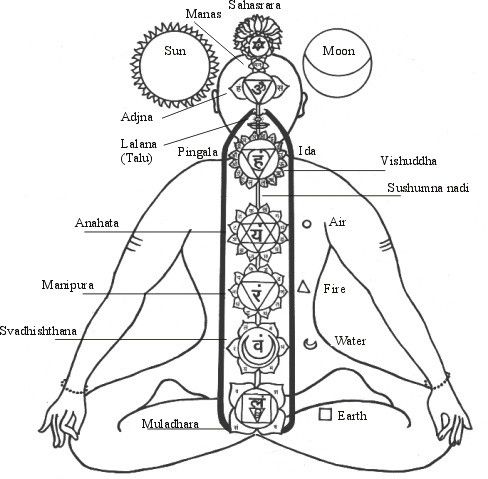 https://www.pinterest.es/pin/326229566752624559/
Řízení dechu
Dechové centrum v mozkovém kmeni
Reflexní řízení
Receptory z dýchacích cest a plic
Chemické řízení
Centrální chemoreceptory
Periferní chemoreceptory
Volní regulace
V mozkové kůře
Poddajnost plicní tkáně
Elasticita
Vliv na dechový stereotyp
Stav pojivové tkáně, inspiračního a expiračního svalstva
Držení těla
Strukturální podoba dechu se odvíjí od postury/asány
Vnímání dechu v místě stlačení/stretch
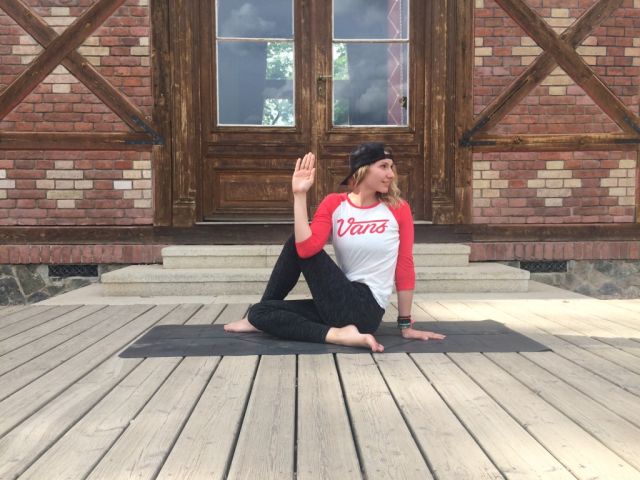 http://www.yogapoint.cz/joga/jogove-pozice-a-sestavy/8-jogovych-asan-jarni-detox/
Oběhová složka
Vliv gravitace
Výkonnost srdeční pumpy
„FUNKCE FORMUJE ORGÁN“
Optimalizujeme jednotlivé složky pro aerobní aktivity
Kvality dechu
Plnost dechu
Plný jógový dech, jógový dech
Rytmus dechu
Rozdělení dechu
Podle pana PaedDr. Švejcara
Klidové
Zátěžové
Krizové
Mudry
https://commons.wikimedia.org/wiki/File:%E0%B4%9A%E0%B4%A4%E0%B5%81%E0%B5%BC%E0%B4%B5%E0%B4%BF%E0%B4%82%E0%B4%B6%E0%B4%A4%E0%B4%BF_%E0%B4%AE%E0%B5%81%E0%B4%A6%E0%B5%8D%E0%B4%B0%E0%B4%95%E0%B5%BE.png
Bandhy
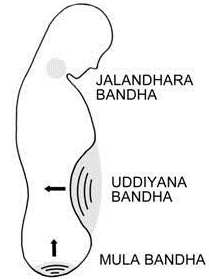 Džalandharabandha
Uddijánabandha
Múlabandha
http://zederach.blogspot.com/2012/09/energeticka-cviceni-bandhy.html
Kapalabháti
„zářící lebka“
Výdech aktivní
Nádech volný do DB

https://www.youtube.com/watch?v=DI-nKbe9tpM
Čandra/Súrja bhéda pranájáma
https://www.youtube.com/watch?v=QGN8I7Ydvwo
Další dechové techniky
Bhastrika
Udždžájí
Šítalí
Použitá literatura
MAHESHWARANANDA. Systém "Jóga v denním životě". Praha: Mladá fronta, 2006. ISBN 80-204-1277-8.
ORAVCOVÁ, Lenka. Principy zdravého pohybu: jóga a jógová terapie. Olomouc: Poznání, 2016. ISBN 978-808-7419-595.
Posadzki, P., & Parekh, S. (2009). Yoga and physiotherapy: a speculative
review and conceptual synthesis. Chinese Journal Of Integrative
Medicine. 15(1). 66-72. doi: 10.1007/s11655-009-0066-0
STEPHENS, Mark. Vyučujeme jógu: nezbytné základy a techniky. Brno: CPress, 2014. ISBN 978-80-264-0190-2.
WALTERS, J. Donald. Rádžajóga: [čtrnáct kroků k vyššímu vědomí]. Olomouc: Fontána, 2004. ISBN 80-733-6139-6.
Doporučená literatura
Nešpor, K. (1998). Jóga pro děti: relaxace, příběhy, cvičení. (1. vyd.). Praha, Česko: Velryba.
Feldenkrais, M. (1990). Awareness through movement: easy-to-do health exercises to improve your posture, vision, imagination, and personal awareness. (1st HarperCollins pbk. ed., viii, 173 s., [8] s. obr. příl.) San Francisco: HarperSanFrancisco.
Pechová, V. (2009). Tai chi. (1. vyd.). Praha, Česko: Grada.